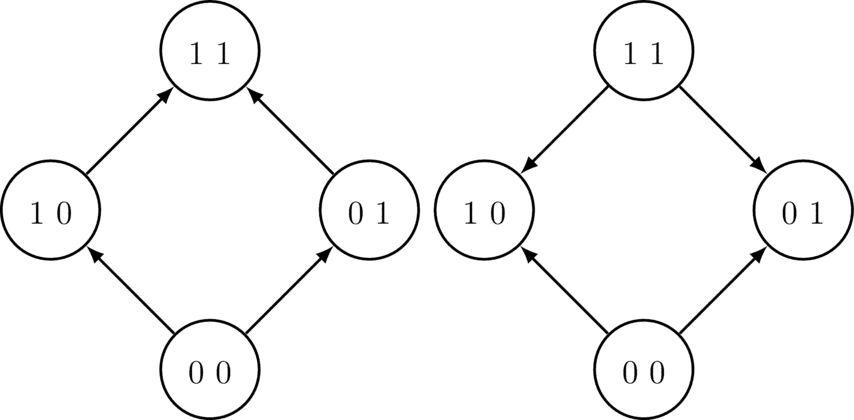 [Speaker Notes: FIGURE 3.1 Example fitness graphs for a two-locus system.]
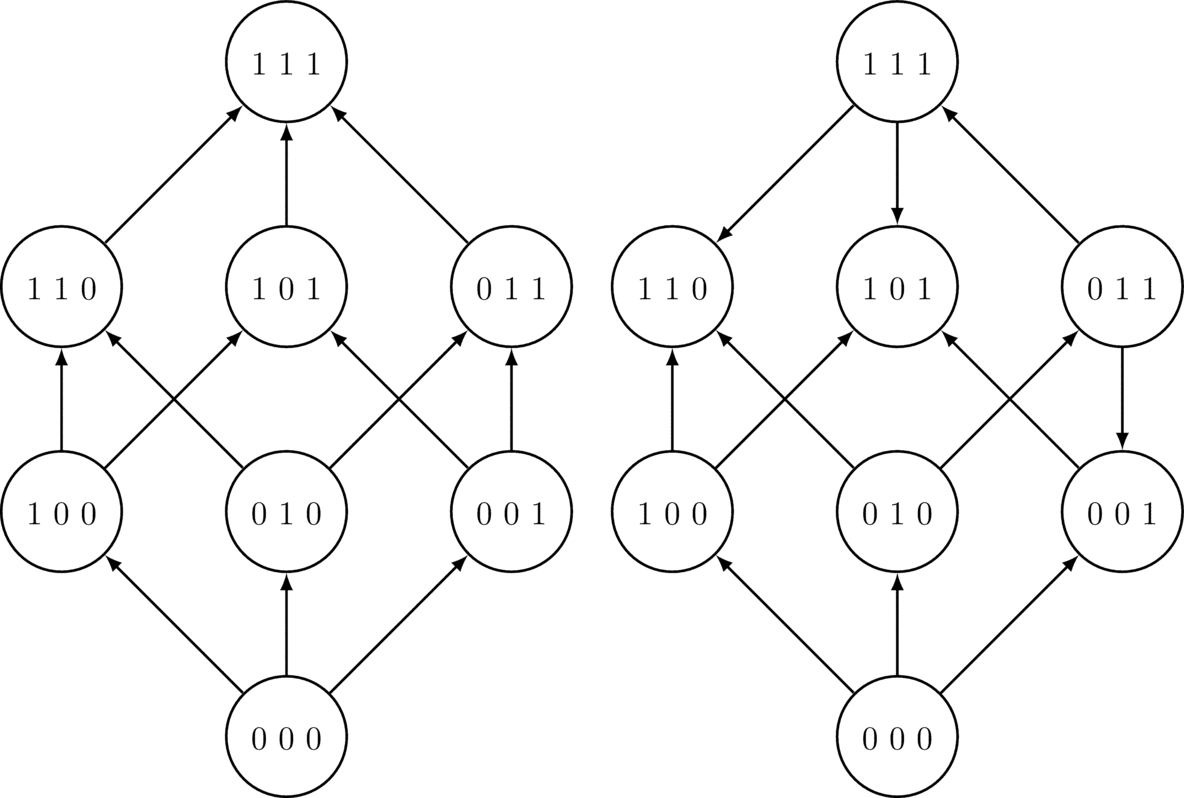 [Speaker Notes: FIGURE 3.2 Example fitness graphs for a three-locus system.]
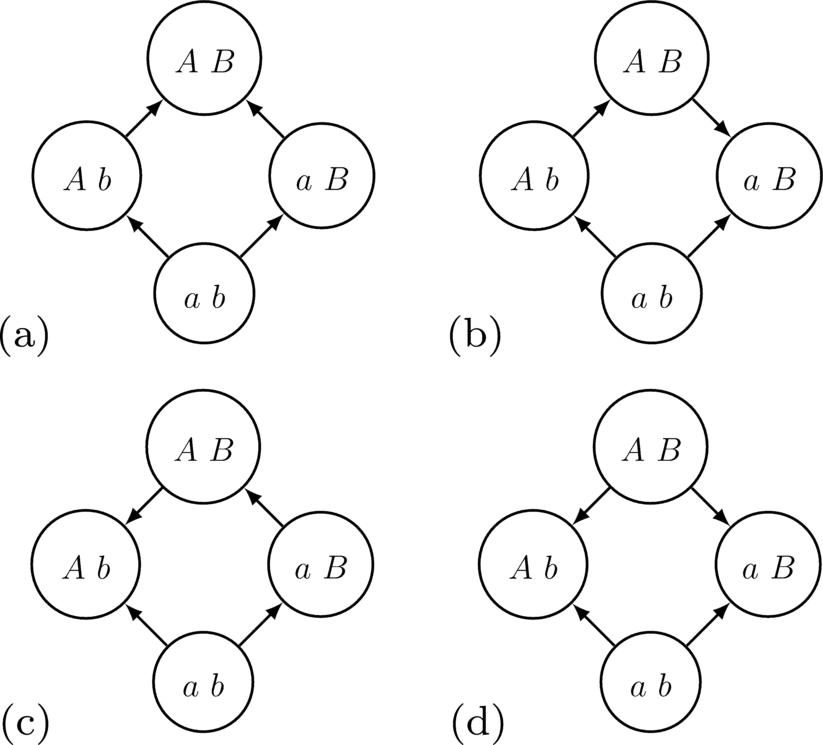 [Speaker Notes: FIGURE 3.3 Two-locus systems.]
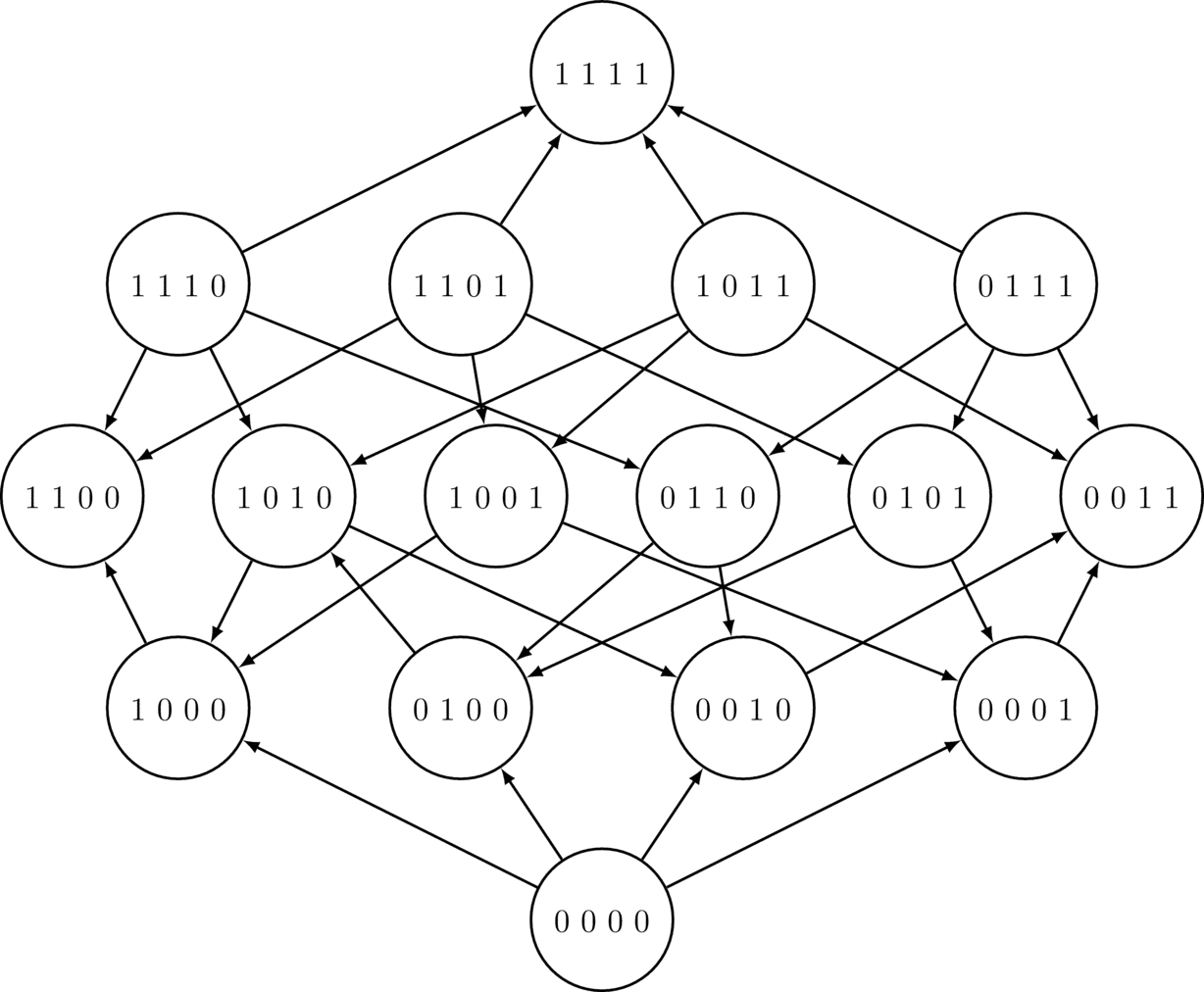 [Speaker Notes: FIGURE 3.4 A four-locus system.]